Commissions d’entente – 24 mars 2023épreuve de l’enseignement de spécialité« humanités, littérature, philosophie »session 2023 du baccalauréatInspecteurs référents : Bérengère Clément, lettres Bertrand Denis, philosophie
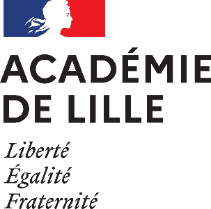 Les attendus de l’épreuve cf Attendus des épreuves, éléments d’évaluation : https://eduscol.education.fr/document/24337/download
en cohérence avec l’esprit général de l’enseignement HLP, des capacités d’attention, d’analyse, de réflexion et d’interprétation
la capacité des candidats à se faire les lecteurs attentifs du texte, ainsi qu’à y articuler des éléments de connaissance et de réflexion plus généraux
un respect de la question, une problématisation ajustée et une argumentation claire et rigoureuse
une précision de la langue, en particulier du lexique, au service de la clarté de la pensée
L’interprétation philosophique ou littéraire :
L’exposition d’une lecture interprétative
Ce qui est valorisé
précision de la lecture : attention portée à la langue et à ses effets, aux concepts et aux arguments ; 
choix et présentation des éléments de sens les plus décisifs ; 
organisation d’une explication argumentée ;
Qualité, précision et richesse de l’expression.
Ce qui est attendu 
Compréhension et élucidation de l’intérêt du texte, non pas dans son intégralité, mais en prise sur certains de ses éléments les plus significatifs.
L’essai philosophique ou littéraire : 
La construction d’une réflexion personnelle
Ce qui est valorisé
élucidation de la question posée ;
organisation d’une réponse précise, ordonnée, argumentée ;
utilisation des éléments les plus déterminants du texte ; 
mobilisation à bon escient des connaissances acquises dans l’enseignement de spécialité.
Ce qui est attendu 
Exposition d’une pensée personnelle avec exploration de connaissances, qui porte attention à la question posée, et propose une réponse justifiée.
POINT DE VIGILANCE 1 :
Le texte
Dans le premier exercice, en aucun cas les textes ne doivent devenir des prétextes, à l’étude desquels viendraient se substituer des considérations thématiques d’ordre général, préparées à l’avance et simplement reproduites. 

Dans le second exercice, chercher le lien entre le texte et la question d’essai est un bon moyen d’éviter les hors sujets.
POINT DE VIGILANCE 2 :
la forme des productions
Les termes « interprétation » et « essai » ont pour seule vocation d’indiquer un cadre intellectuel : 
exposition d’une lecture interprétative pour le premier ; 
construction d’une authentique réflexion personnelle pour le second.

Le correcteur ne peut attendre ni un nombre de « parties », ni un format d’exposition formellement arrêté qui ramènerait l’évaluation à un contrôle de conformité à un modèle (analyse linéaire, commentaire composé, dissertation, etc.).
POINT DE VIGILANCE 3 :l’exhaustivité
Les éléments d’évaluation proposés ne constituent en aucun cas l’ensemble des perspectives attendues par le correcteur, dans l’interprétation comme dans l’essai. 

D’une part, d’autres éléments de réponse peuvent être recevables. 

D’autre part, quelques-uns de ces éléments suffisent à rendre la réponse entièrement satisfaisante.
La notation de l’épreuve : cadrage
La somme des notes de Lettres et de Philosophie, attribuées par un correcteur de chaque discipline, de façon indépendante, constitue la note globale unique de l’épreuve. Cette note évalue les capacités littéraires et les capacités philosophiques également réparties sur 10 points.  
La note s’exprime en points entiers pour chaque exercice. L’arrondi au point supérieur est la norme à l’examen du baccalauréat.
Aucun barème n’est fixé a priori. La note n’est pas la somme des points attribués en fonction de tels ou tels éléments présents dans la copie : elle correspond à une appréciation globale. Elle prend cependant en compte les attendus généraux des épreuves et les critères définis dans la proposition de paliers de notation.
La notation de l’épreuve : recommandations
On fait usage de toute l’échelle des notes, de 0 à 10. Pour obtenir la note 10/10, une copie n’est pas tenue d’être parfaite : il suffit qu’elle représente ce qu’on peut attendre de mieux d’un élève de terminale.
Le principe de l’évaluation est essentiellement positif. Le correcteur valorise les éléments pertinents dans les productions des élèves, en restant ouvert aux propositions. 
De la même manière, l’appréciation ne se limite pas à pointer les faiblesses de la copie. Elle est précise, nuancée, en accord avec la notation, valorisante si nécessaire. Il est demandé d’annoter chaque page.